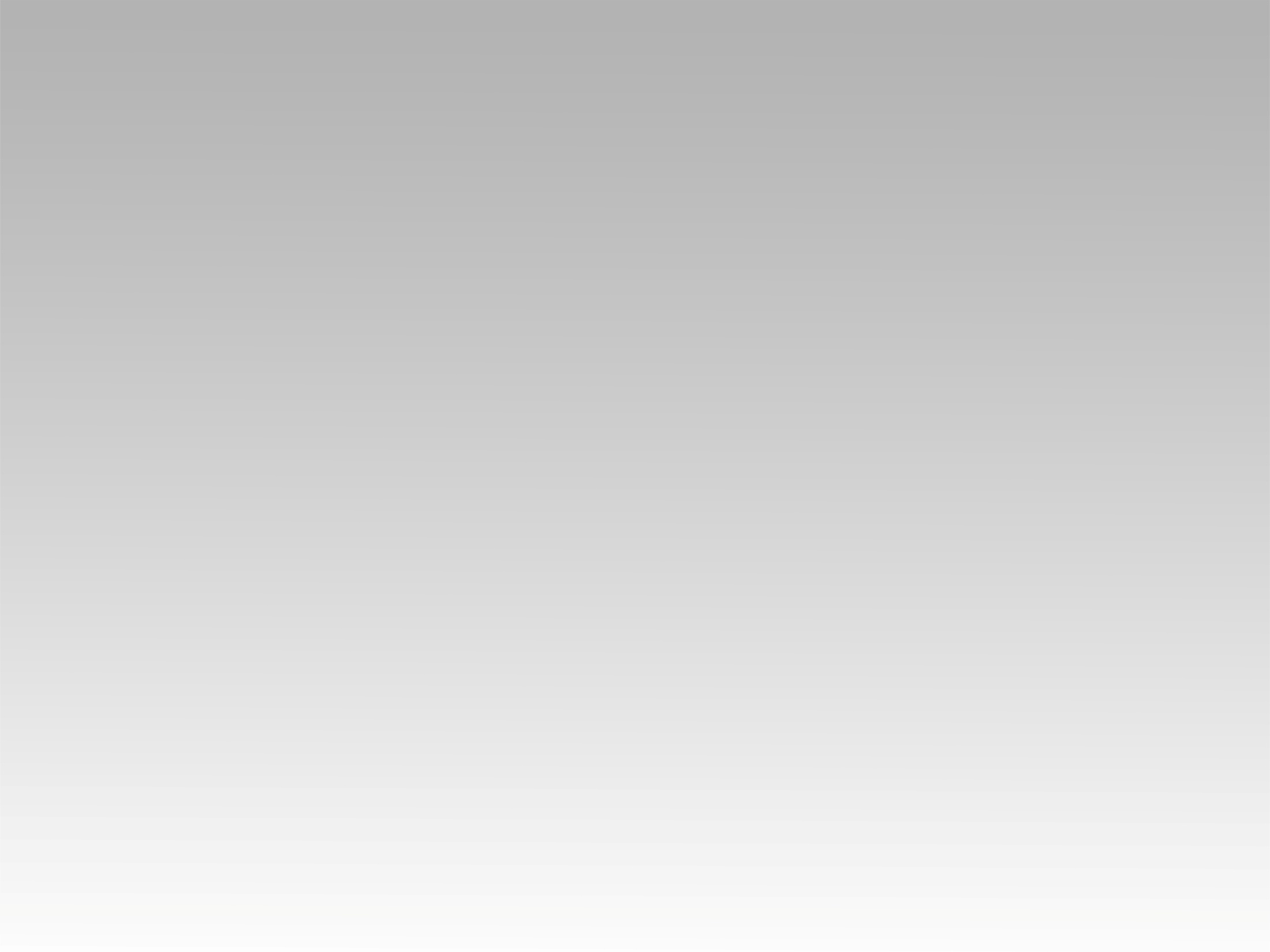 ترنيمة 
ربي قد صرت حبيبي
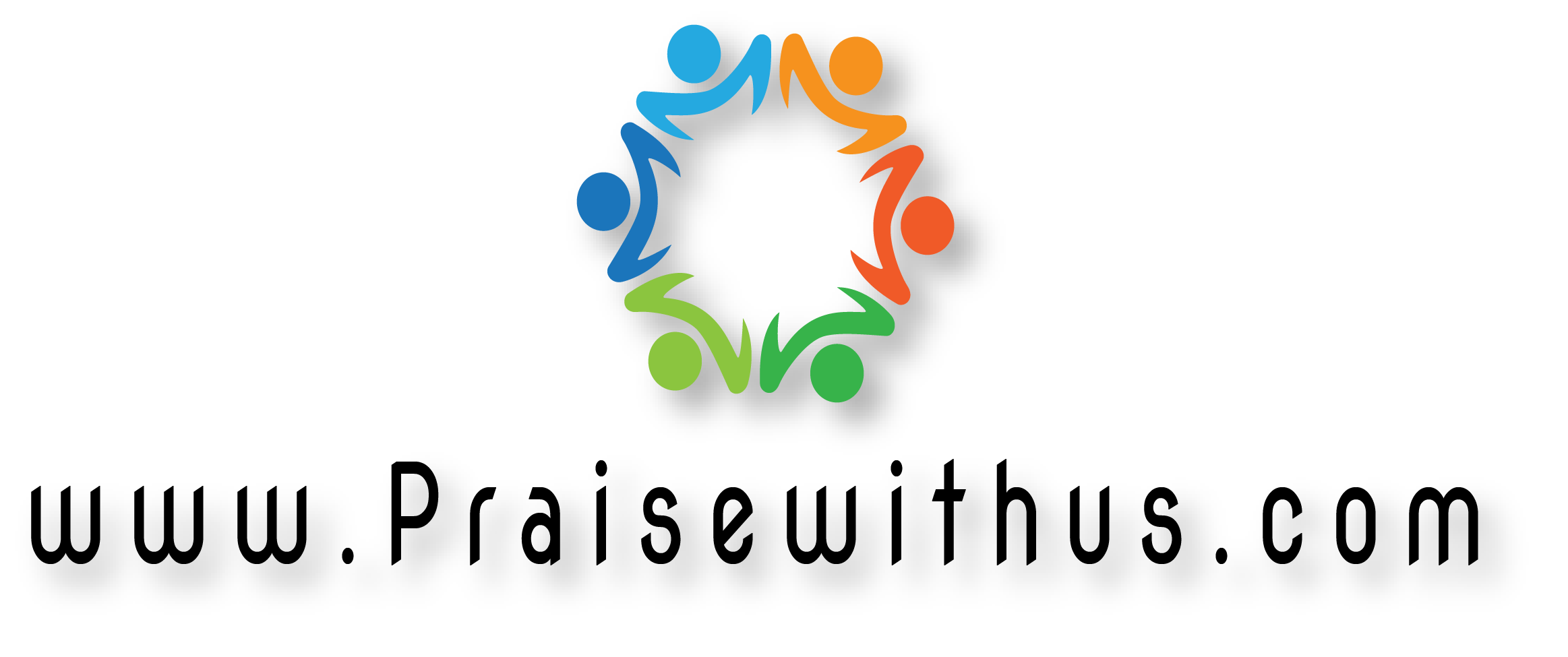 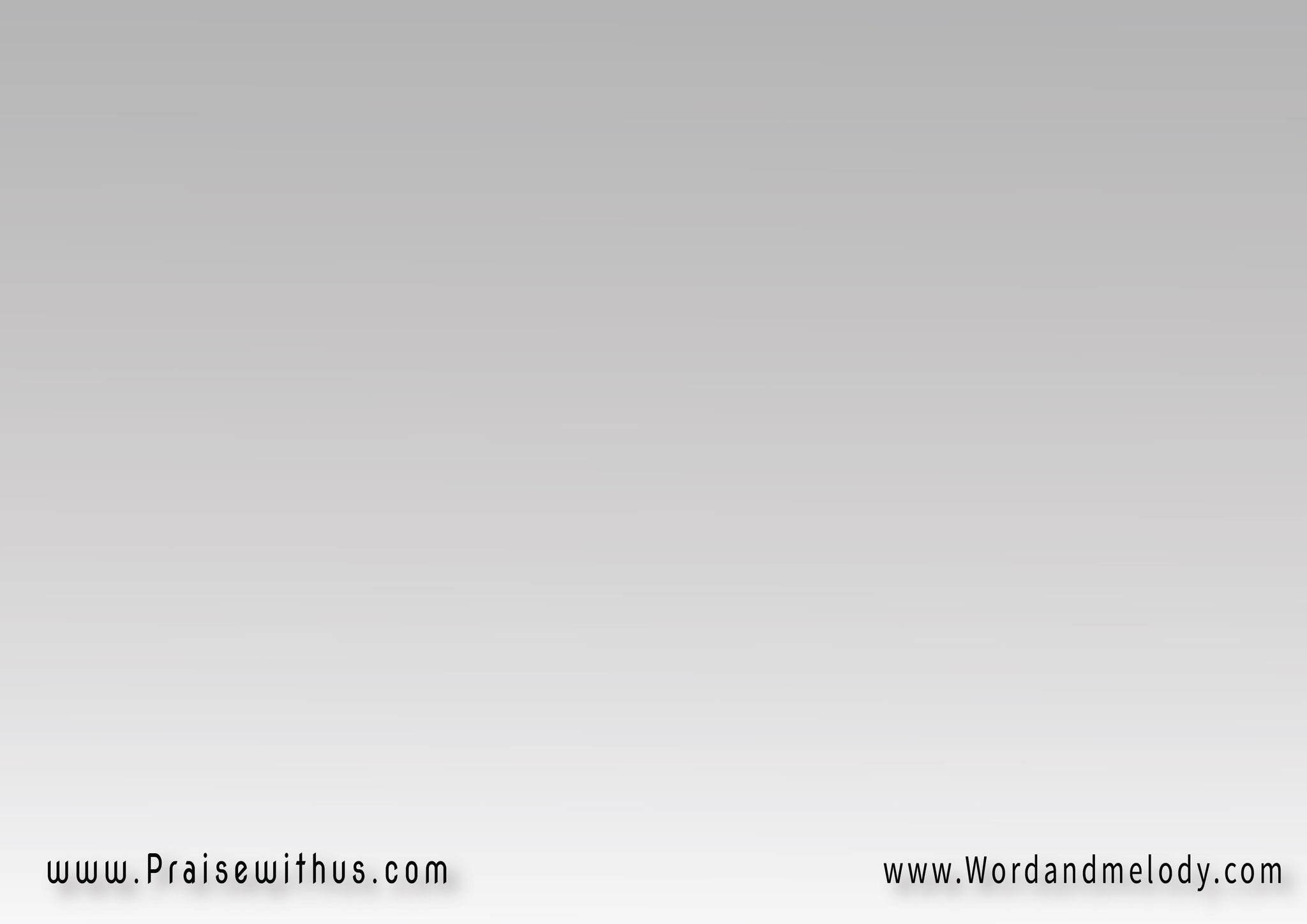 -1 ربي قد صرت حبيبي 
وحياتي في يديكفيك قد وجدت نفسي 
وكياني في راحتك
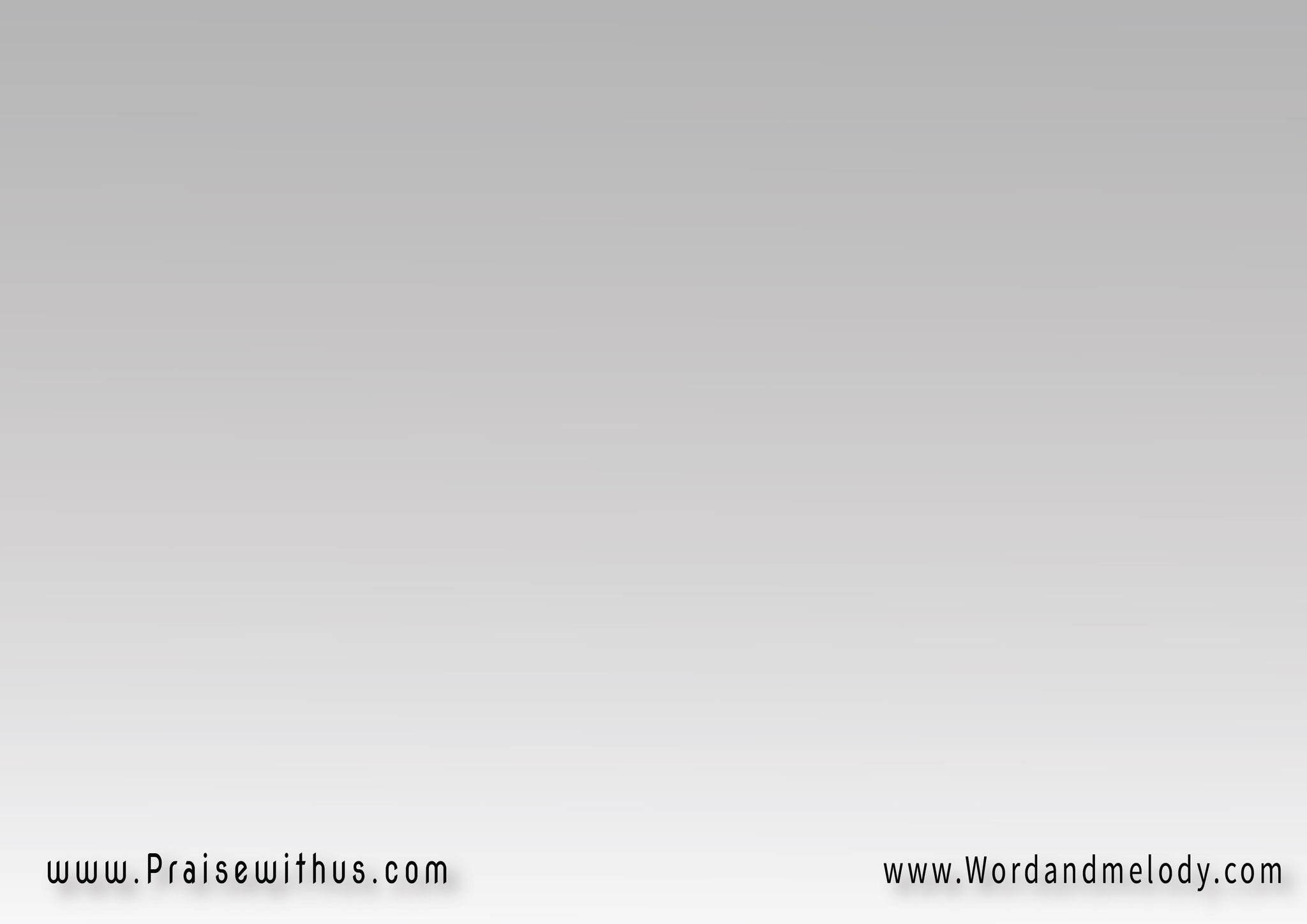 القرار:راحتي فيك ولن 
أجدها ربي في سواك 
يا من صلبت وحملت 
حزني وذقت العذاب
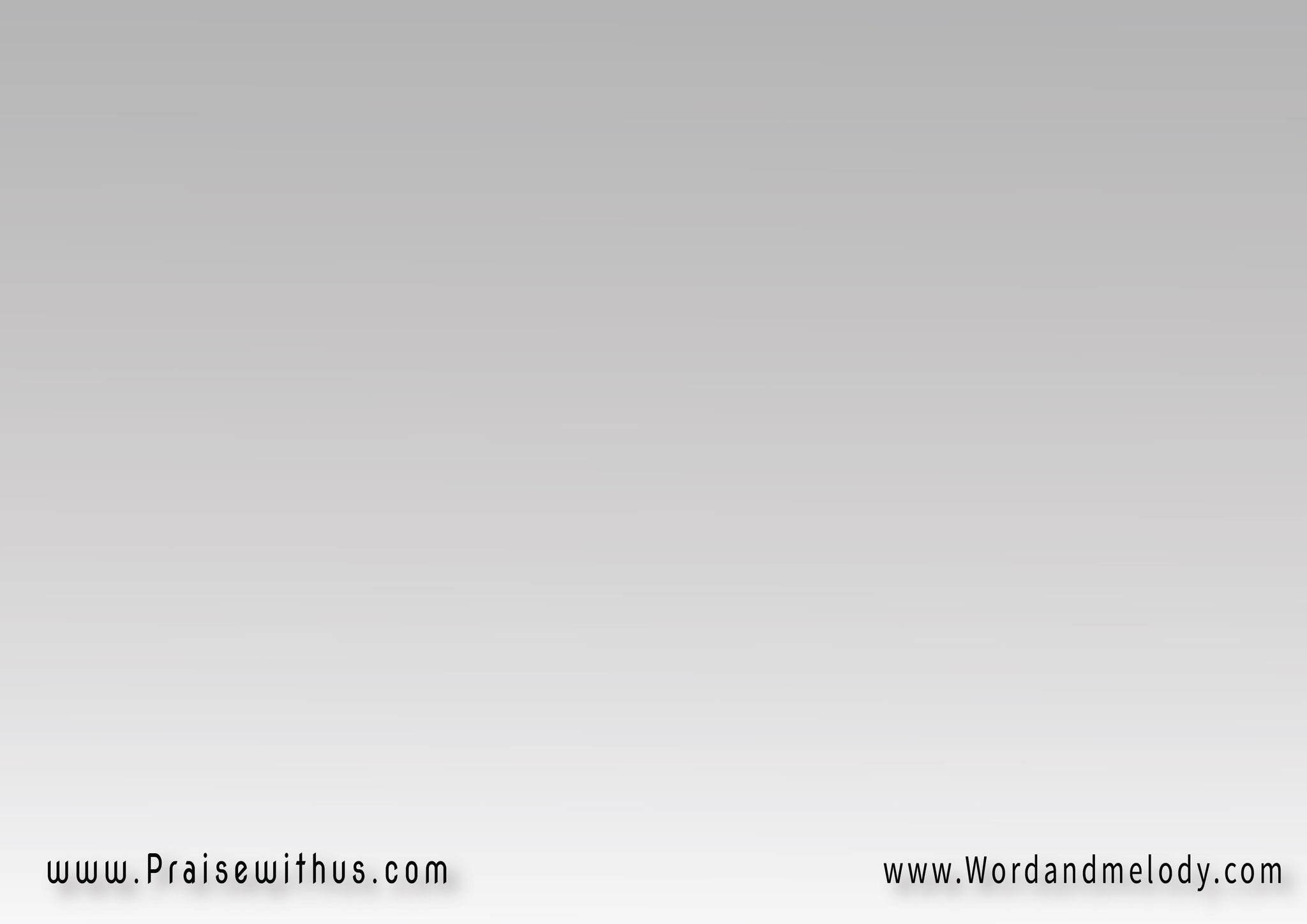 وجدت فيك سلامي 
وجدت فيك أماني 
يا حبيبي يا يسوعي
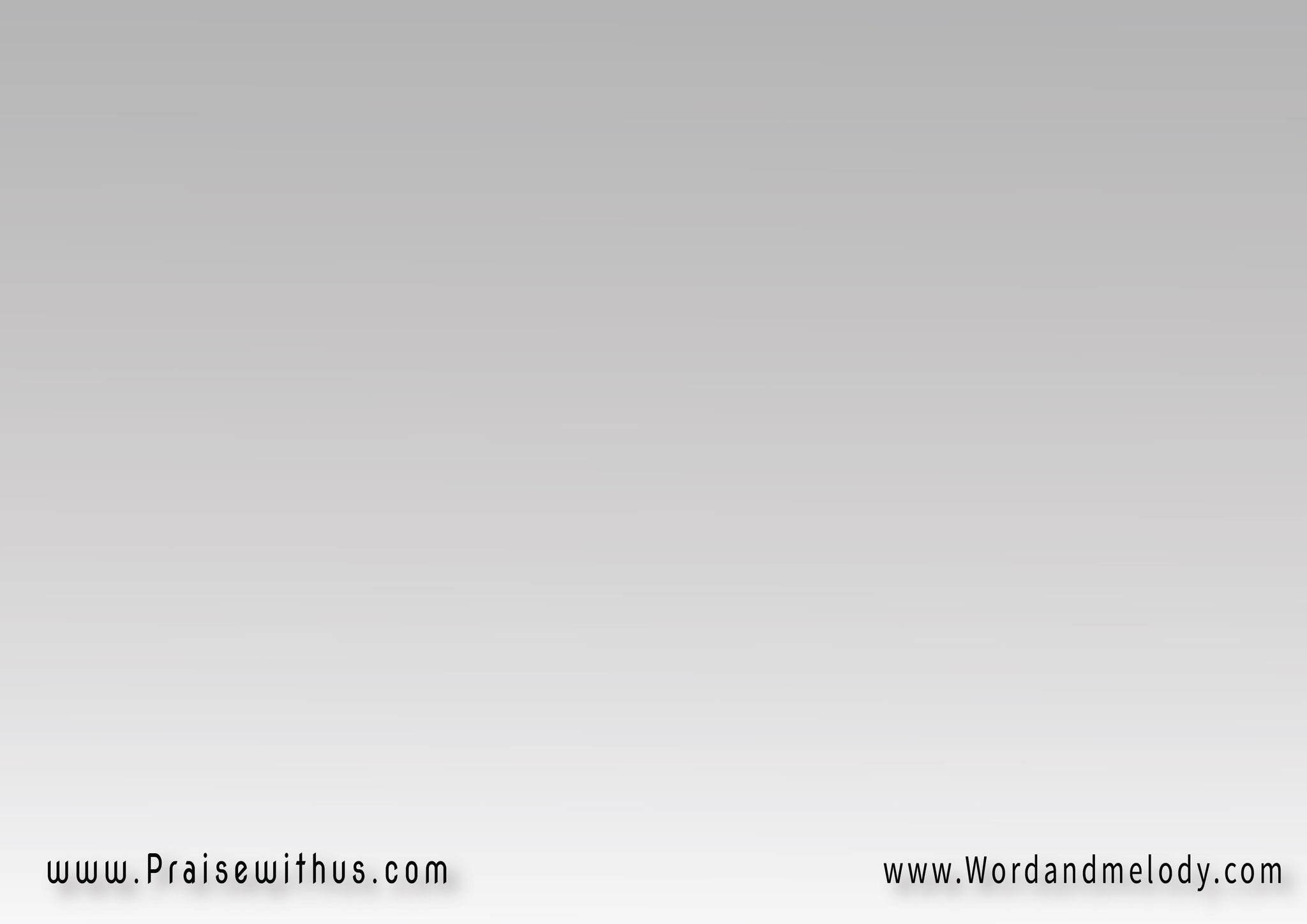 -2  فامسكن ربي يميني 
وانتشلني يا سيدىيسوعي أنت نبع الحنان
 ربي في حضنك أرتمي
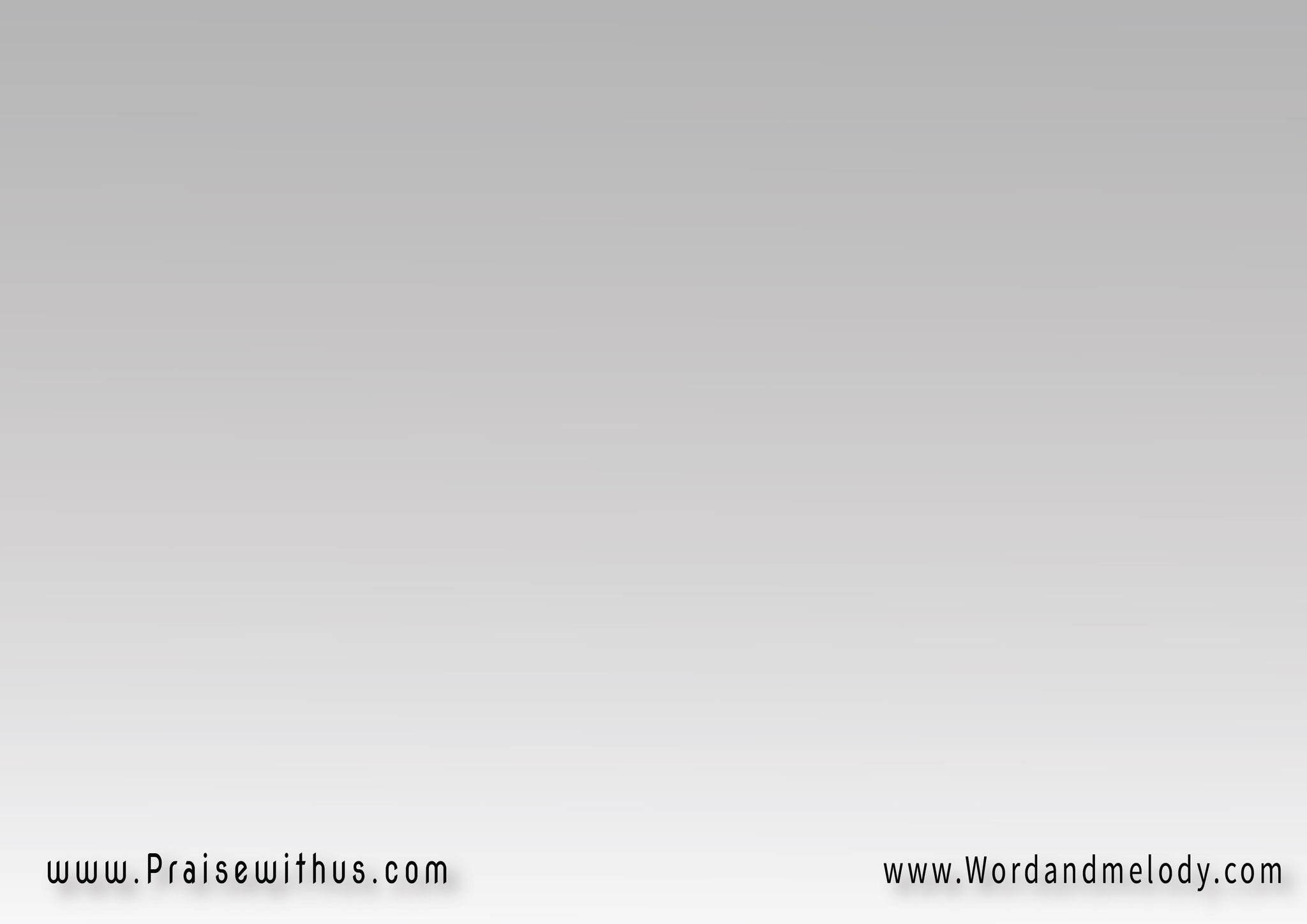 القرار:راحتي فيك ولن 
أجدها ربي في سواك 
يا من صلبت وحملت 
حزني وذقت العذاب
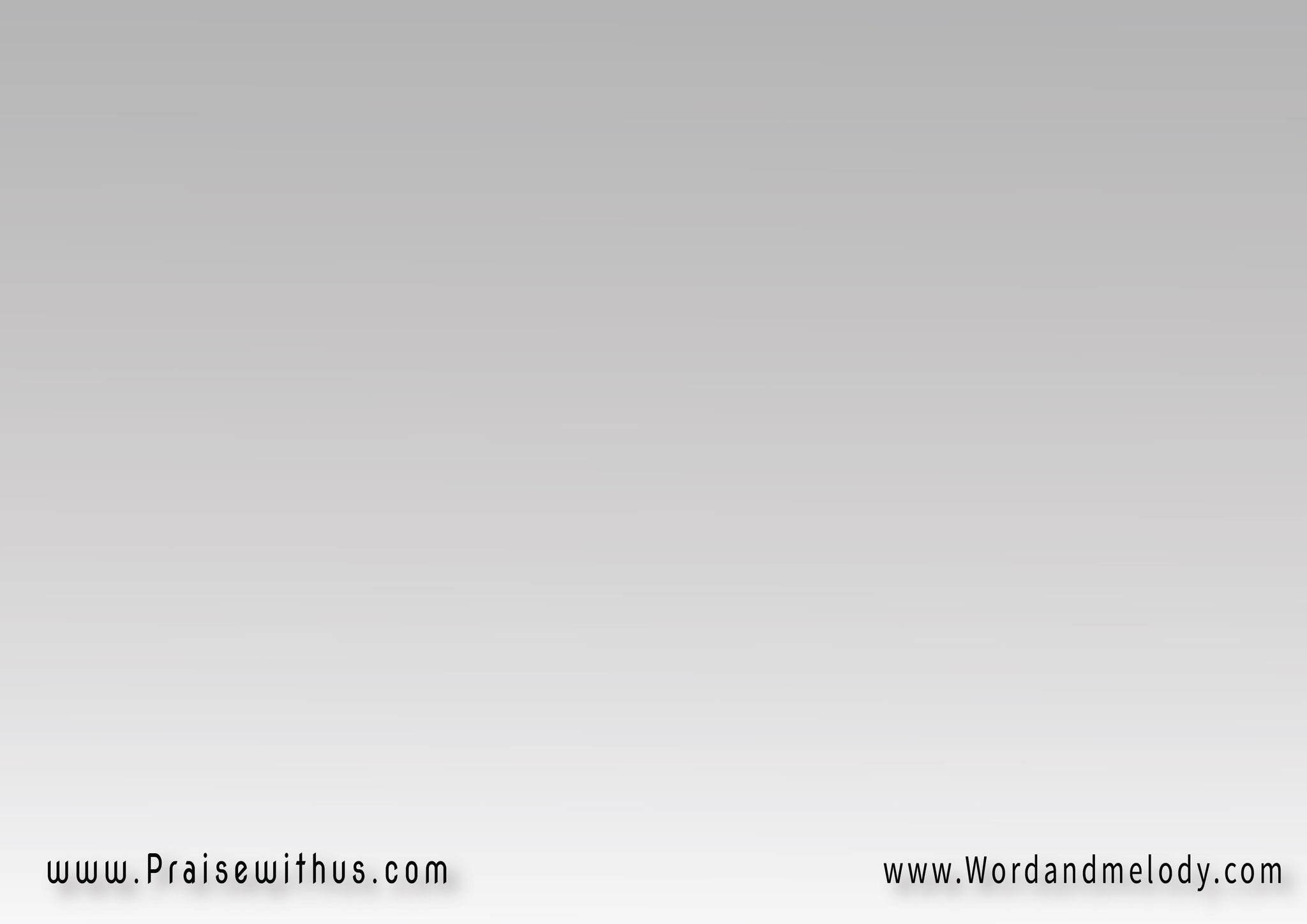 وجدت فيك سلامي 
وجدت فيك أماني 
يا حبيبي يا يسوعي
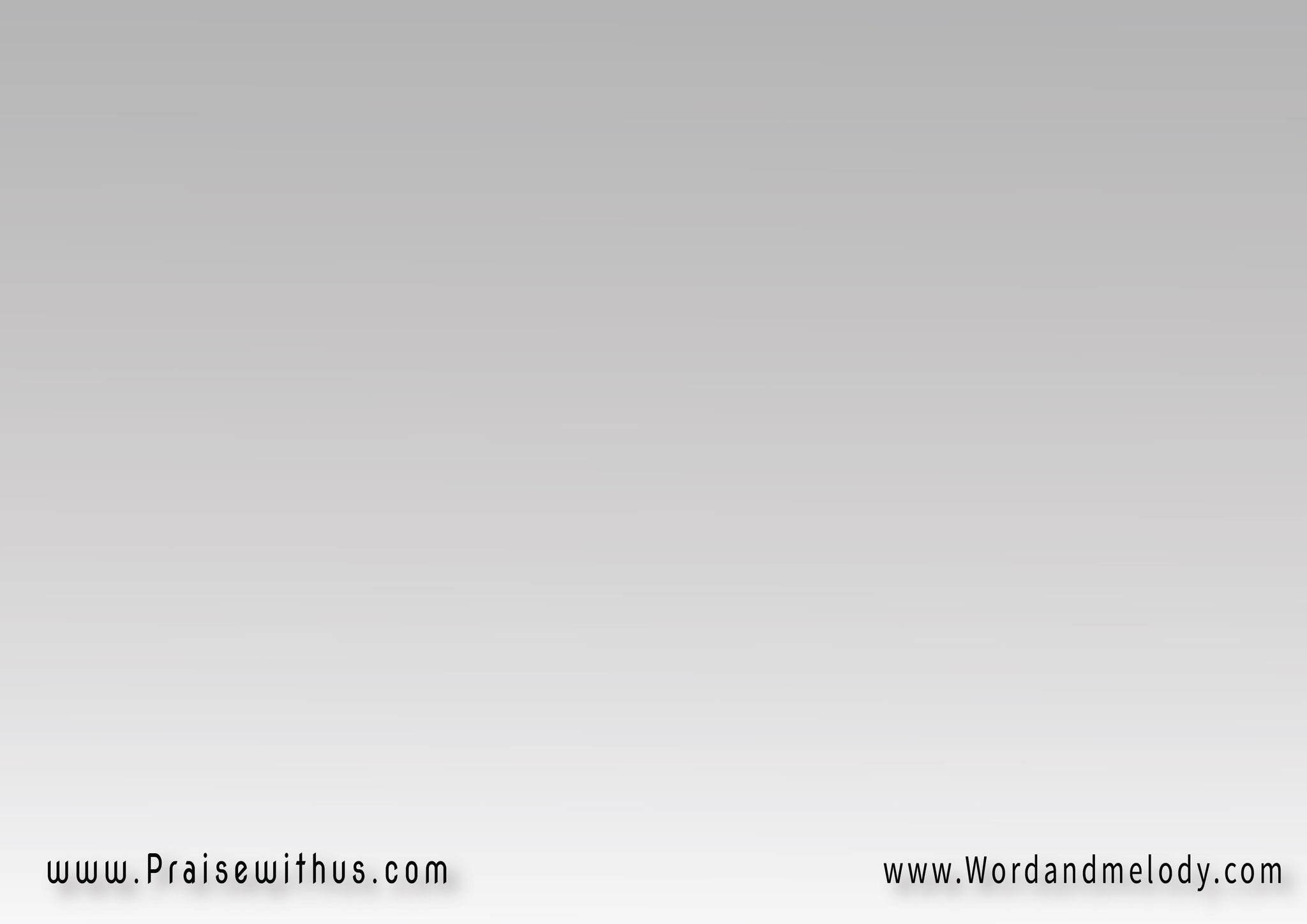 -3 فيك قد وجدت حبي 
وأمالي في الحياةيا يسوعي أنت تعطي 
القلب راحة وهناء
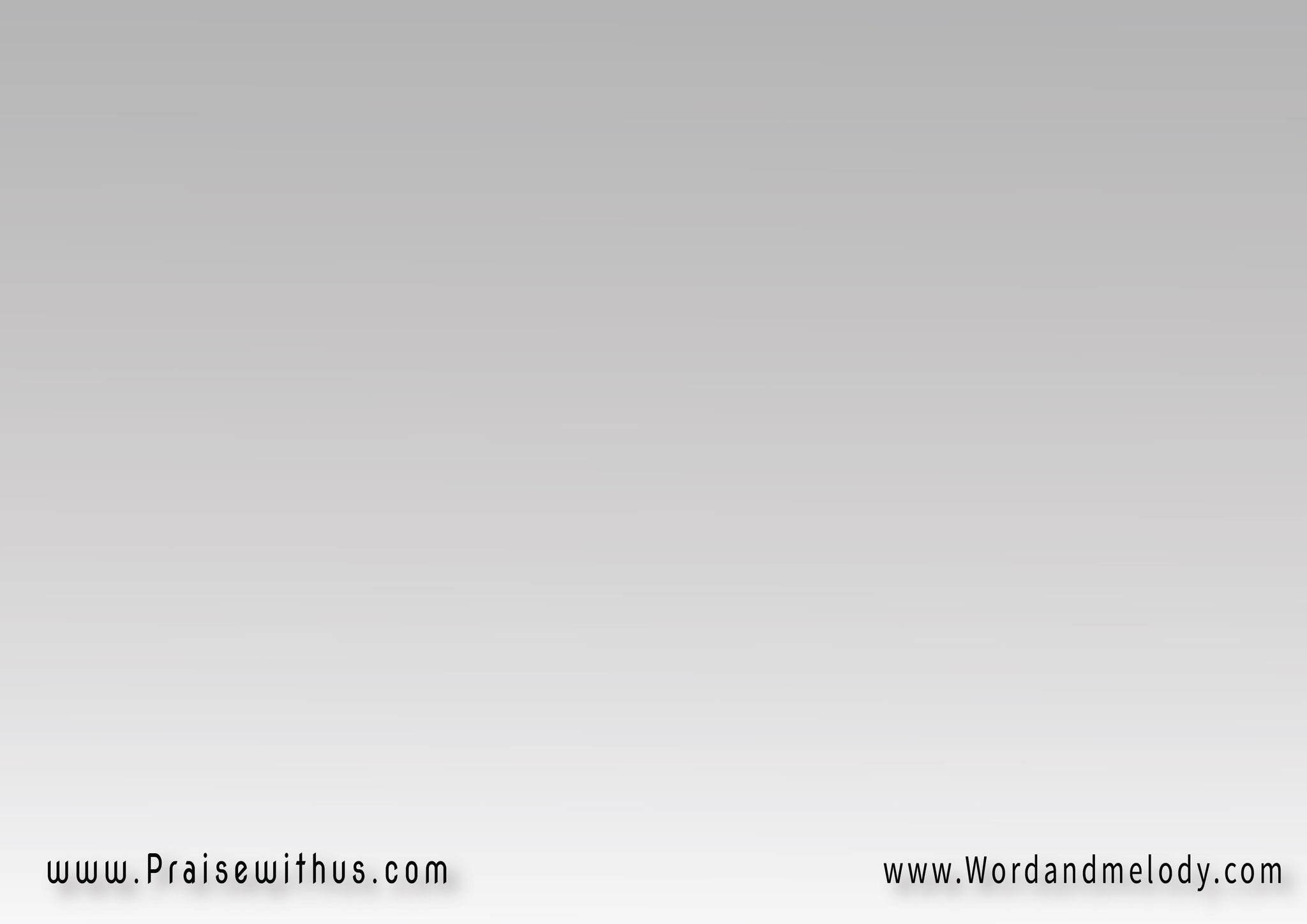 القرار:راحتي فيك ولن 
أجدها ربي في سواك 
يا من صلبت وحملت 
حزني وذقت العذاب
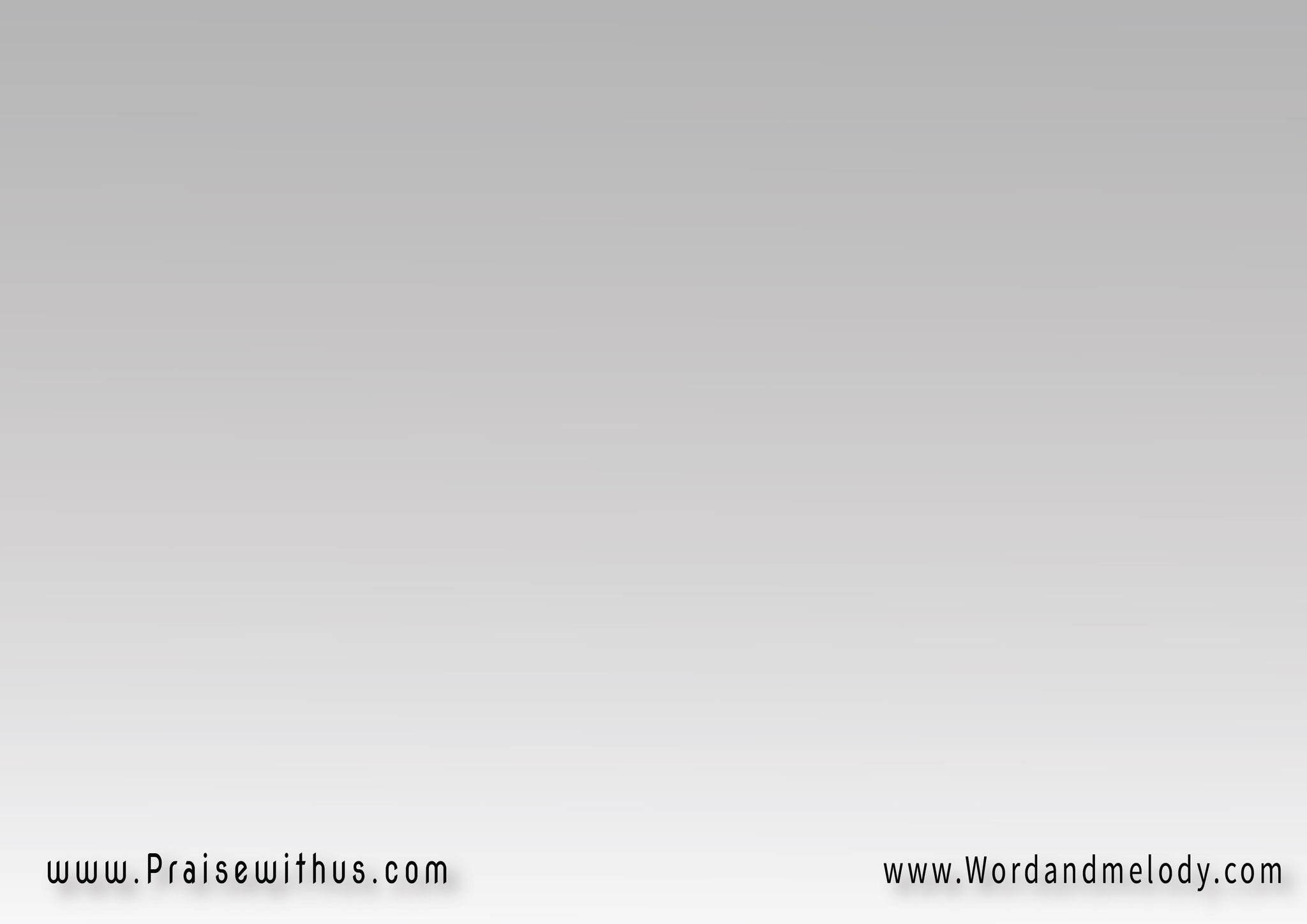 وجدت فيك سلامي 
وجدت فيك أماني 
يا حبيبي يا يسوعي
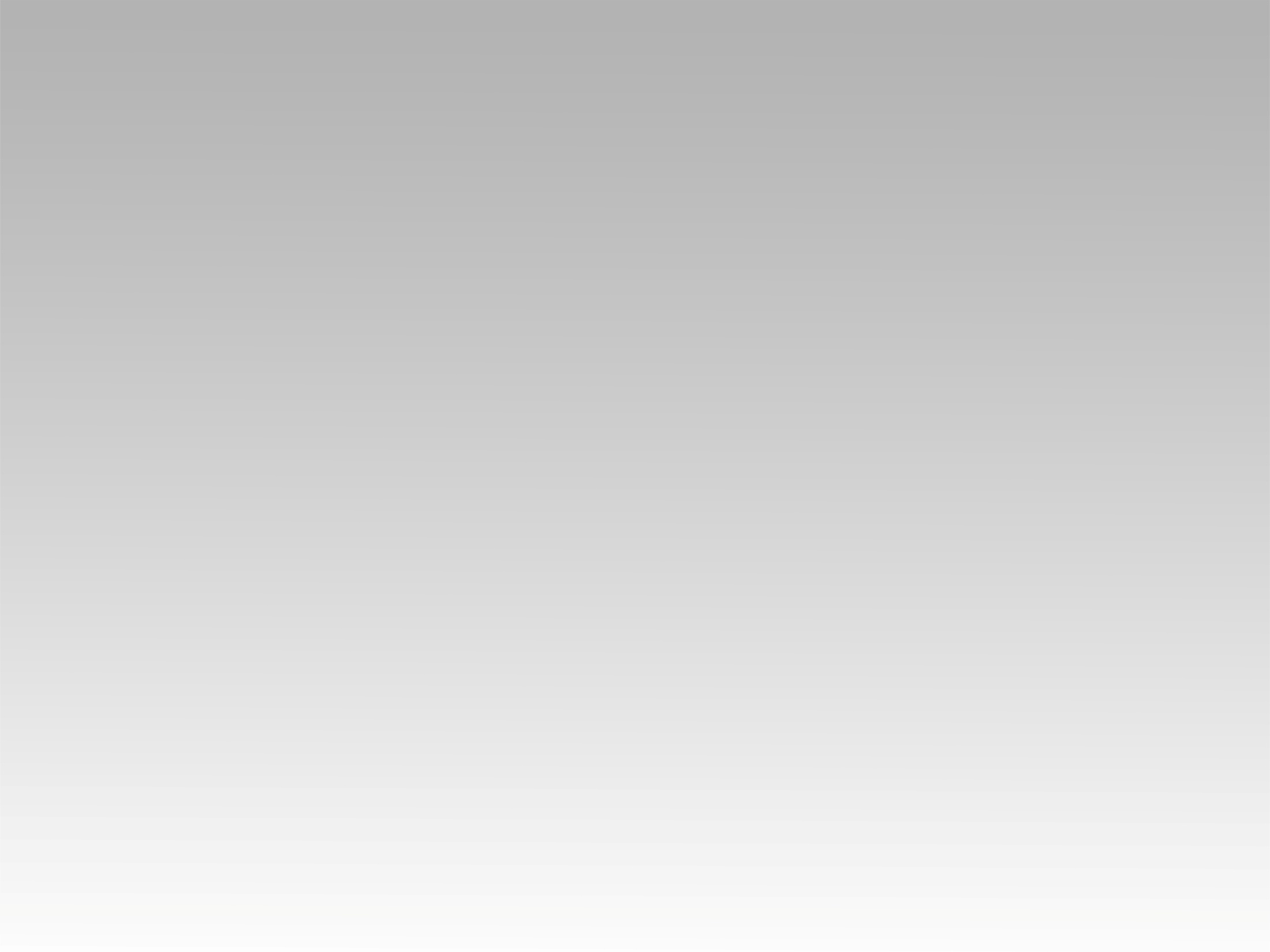 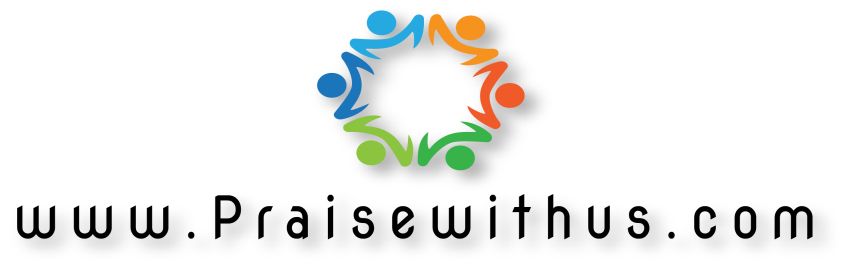